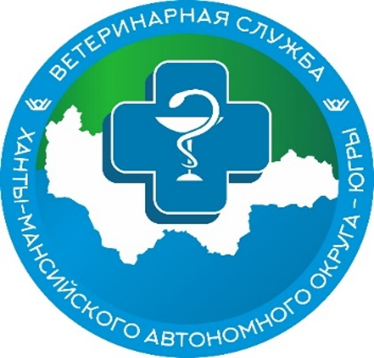 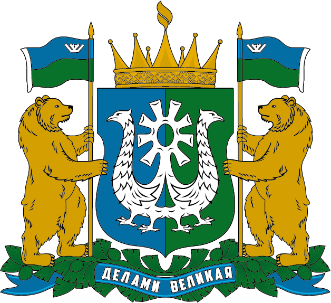 Вступление в силу Федерального закона от 13.06.2023 N 230-ФЗ «О внесении изменений в Кодекс Российской Федерации об административных правонарушениях» в части установления ответственности за нарушение законодательства в области обращения с животными
12 июля 2023 года
Статья 8.52. КоАП РФ «Несоблюдение требований к содержанию животных»
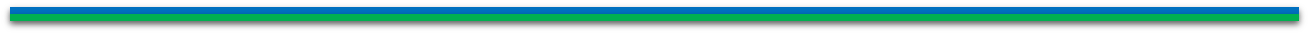 ч.1 ст.8.52 КоАП РФ
Несоблюдение общих требований к содержанию животных (за исключением требований к содержанию домашних животных, а также случаев, предусмотренных частями 2,3 ст.8.52, и ст.8.53, 8,54)
За нарушение требований ст. 9 Закона № 498 –ФЗ «Общие требования к содержанию животных»:
обеспечение надлежащего ухода за животными;
обеспечение своевременного оказания животным ветеринарной помощи и своевременного осуществления обязательных профилактических ветеринарных мероприятий в соответствии с требованиями настоящего Федерального закона, других федеральных законов и иных нормативных правовых актов РФ, регулирующих отношения в области ветеринарии;
принятие мер по предотвращению появления нежелательного потомства у животных;
предоставление животных по месту их содержания по требованию должностных лиц органов государственного надзора в области обращения с животными при проведении ими проверок;
осуществление обращения с биологическими отходами в соответствии с законодательством РФ;
в случае отказа от права собственности на животного или невозможности его дальнейшего содержания владелец животного обязан передать его новому владельцу или в приют для животных, которые могут обеспечить условия содержания такого животного (в том числе отказ владельца от содержания животного)
Предупреждение или наложение административного штрафа на граждан - от 1 500 до 3 000 рублей; на должностных лиц - от 5 000 до 15 000 рублей; на юридических лиц - от 15 000 до 30 000 рублей
Статья 8.52. КоАП РФ «Несоблюдение требований к содержанию животных»
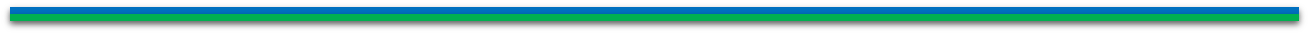 ч.2 ст.8.52 КоАП РФ
Жестокое обращение с животными, если эти действия не содержат признаков уголовно наказуемого деяния
За обращение с животным, которое привело или может привести к гибели, увечью или иному повреждению здоровья животного (включая истязание животного, в том числе голодом, жаждой, побоями, иными действиями), нарушение требований к содержанию животных, установленных Федеральным законом № 498 –ФЗ «Общие требования к содержанию животных», другими федеральными законами и иными нормативными правовыми актами Российской Федерации (в том числе отказ владельца от содержания животного), причинившее вред здоровью животного, либо неоказание при наличии возможности владельцем помощи животному, находящемуся в опасном для жизни или здоровья состоянии
Наложение административного штрафа на граждан - от 5 000 до 15 000 рублей; на должностных лиц - от 15 000 до 30 000 рублей; на юридических лиц - от 50 000 до 100 000 рублей
Статья 8.52. КоАП РФ «Несоблюдение требований к содержанию животных»
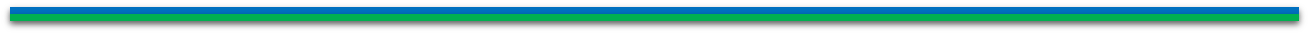 ч.3 ст.8.52 КоАП РФ
Нарушение требований законодательства в области обращения с животными, повлекшее причинение вреда жизни или здоровью граждан либо имуществу, если эти действия не содержат признаков уголовно наказуемого деяния
Нанесение укусов владельческими или животными без владельцев
Наложение административного штрафа на граждан - от 10 000 до 30 000 рублей; на должностных лиц - от 50 000 до 100 000 рублей; на юридических лиц - от 100 000 до 200 000 рублей
Статья 8.54. КоАП РФ «Несоблюдение требований к осуществлению деятельности по обращению с животными владельцами приютов для животных и деятельности по обращению с животными без владельцев»
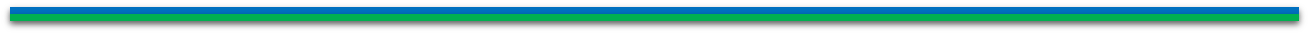 ч.1 ст.8.54 КоАП РФ
Несоблюдение требований к осуществлению деятельности по обращению с животными владельцами приютов для животных
За нарушения ст.16 Закона 498-ФЗ «Общие требования к содержанию животных» (осмотр, карантинирование, вакцинация, учет, маркирование, стерилизация, содержание, возврат владельцам и в прежнюю среду, поиск новых владельцев и передача, размещение в сети интернет сведений об животных, находящихся в приюте, запрет на эвтаназию, обеспечение волонтерами и гражданами приюта)
Наложение административного штрафа на должностных лиц - от 5 000 до 15 000 рублей; на юридических лиц - от 15 000 до 30 000 рублей
Статья 8.54. КоАП РФ «Несоблюдение требований к осуществлению деятельности по обращению с животными владельцами приютов для животных и деятельности по обращению с животными без владельцев»
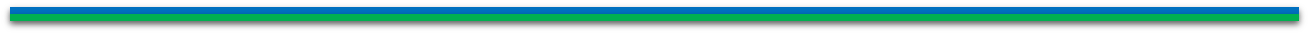 ч.2 ст.8.54 КоАП РФ
Несоблюдение требований к осуществлению деятельности по обращению с животными без владельцев
За нарушения ст.17, 18 Закона 498-ФЗ «Общие требования к содержанию животных» (требования к отлову, видеозапись процесса отлова, недопущение отлова при детях)
Предупреждение или наложение административного штрафа на граждан  -  от 3 000 до 5 000 рублей; на должностных лиц - от 5 000 до 15 000 рублей; на юридических лиц - от 30 000 до 50 000 рублей
О полномочиях по возбуждению и рассмотрению дел об административных правонарушениях предусмотренных частью 1, частью 2 и частью 3 статьи 8.52, статьей 8.54 КоАП РФ
Полномочиями по возбуждению и рассмотрению дел об административных правонарушениях (в пределах своих полномочий) наделяются органы, осуществляющие федеральный государственный ветеринарный надзор, федеральный орган исполнительной власти, осуществляющий функции по контролю и надзору в сфере природопользования, органы исполнительной власти субъектов Российской Федерации, осуществляющие региональный государственный контроль (надзор) в области обращения с животными.
Статья 23.96. Органы исполнительной власти субъектов Российской Федерации, осуществляющие региональный государственный контроль (надзор) в области обращения с животными
1. Органы исполнительной власти субъектов Российской Федерации, осуществляющие региональный государственный контроль (надзор) в области обращения с животными, рассматривают дела об административных правонарушениях, предусмотренных частью 1, частью 2 (в пределах своих полномочий) и частью 3 статьи 8.52, статьей 8.54 КоАП РФ.
2. Рассматривать дела об административных правонарушениях от имени органов, указанных в части 1 настоящей статьи, вправе руководители соответствующих органов исполнительной власти субъектов Российской Федерации, их заместители, руководители структурных подразделений соответствующих органов исполнительной власти субъектов Российской Федерации, их заместители.
Перспективы реализации изменений в КоАП РФ
Реализация норм Федерального закона от 13.06.2023 № 230-ФЗ «О внесении изменений в Кодекс Российской Федерации об административных правонарушениях» позволит повысить эффективность соблюдения требований законодательства в области обращения с животными, что, в свою очередь, будет способствовать достижению целей защиты животных и обеспечения безопасности, прав и законных интересов граждан при обращении с животным
СПАСИБО ЗА ВНИМАНИЕ!
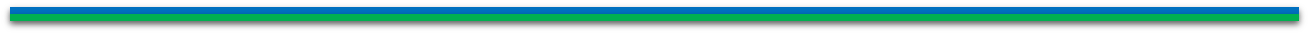 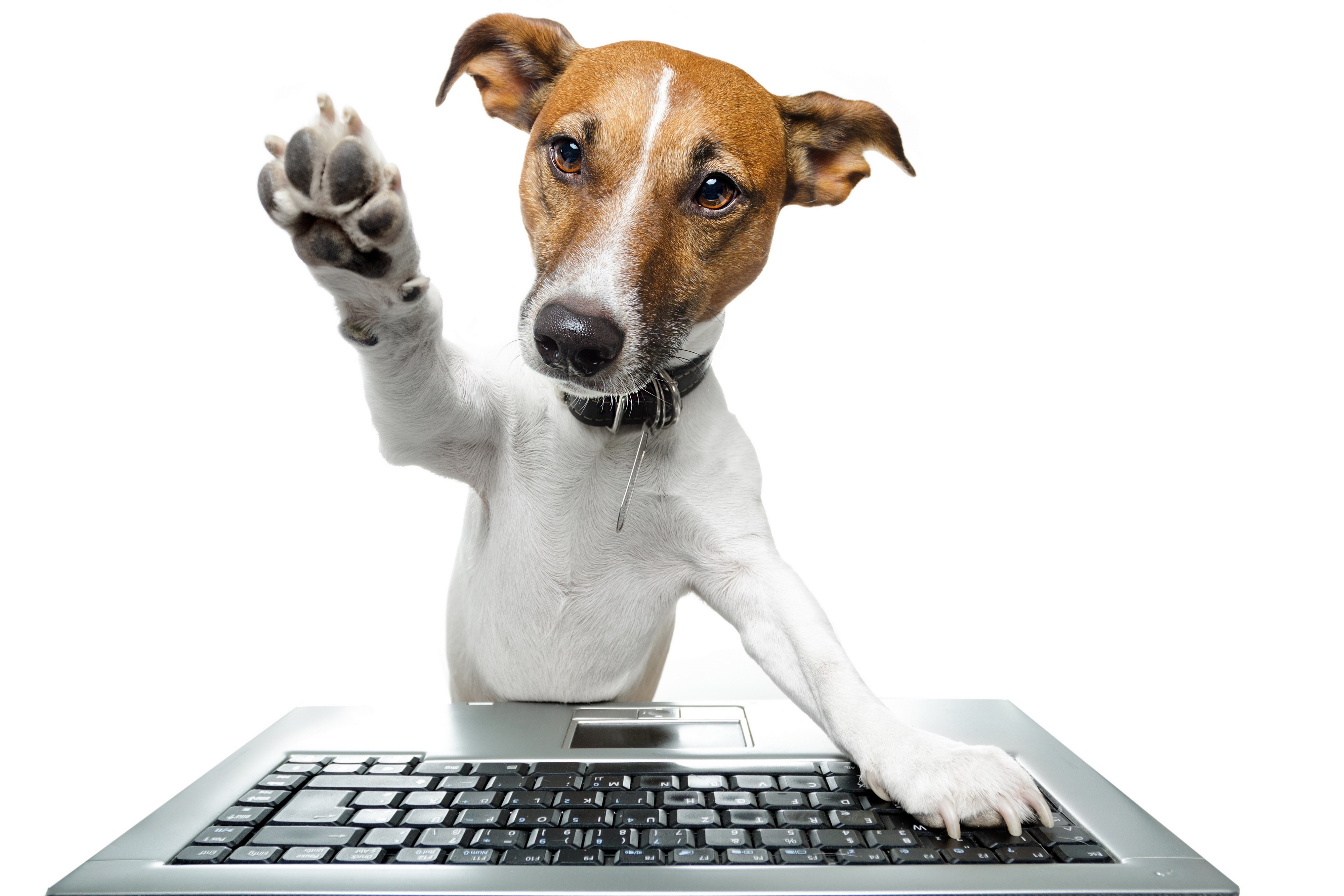